Entendre La Violence Comme Un LangageRepérer Les Déclencheurs De La Violence
Marie Trillet
Psychologue du travail
Association EIPAS
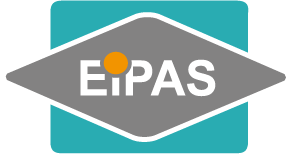 Si je vous dis VIOLENCE, que me répondez-vous?

….
La violence? Mauvaise réputation?
La violence ne peut être perçue autrement que négativement dans notre société.
	-	faiblesse de l’individu
[Speaker Notes: Si je vous dis violence, vous pensez  à quoi?]
La violence? Mauvaise réputation?
Pourtant elle est en nous tous.
Elle se manifeste en même temps qu’un état émotionnel intense: colère, tristesse, peur…
Ces émotions aussi ont mauvaise réputation.
[Speaker Notes: Quand un enfant pleure que lui dit on?
Quand une personne est en colère, que lui dit on?]
La violence? Mauvaise réputation?
Pourtant physiologiquement les émotions intenses nous sont utiles.
Signal d’alarme
Pour soi
Pour autrui
Se protéger
La violence? Mauvaise réputation?
Bien sûr, personne ne doit accepter de se faire violenter verbalement ou physiquement.

Mais parfois la violence peut aussi traduire une alerte, une détresse, une souffrance…
Elle peut donc être utile à condition de savoir se protéger.
Comment mieux comprendre la violence d’autrui tout en se protégeant?
Prenons une situation…
Se protéger c’est aussi ne pas créer la violence chez l’autre
Le manque de bienveillance involontaire
Le soutien
La décision
Le jugement
Les interprétations
Le refus des émotions d’autrui
Concepts à retenir
Acceptation de l’émotion d’autrui
Prise en compte de notre émotion
Bienveillance envers soi
Mieux écouter autrui
Mieux se faire entendre/se protéger
A vous!
Echangeons un peu…
Merci pour votre écoute.